Наш район«Преображенское»
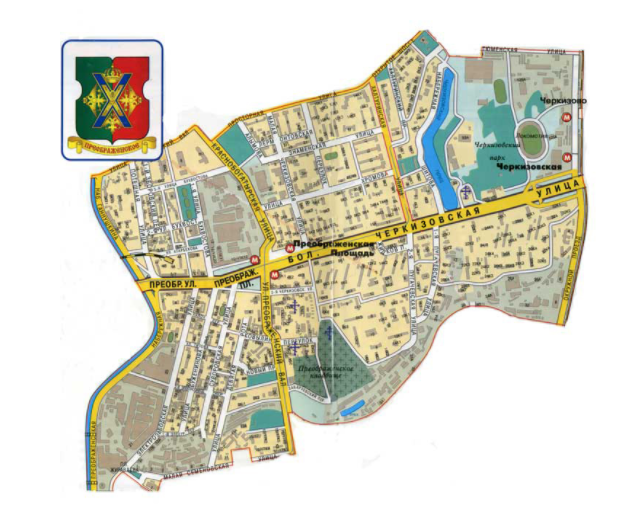 Проектная группа:
Кузнецова К.-руководитель группы
Шубина М.-участник
Николаева А.-участник
Авшалумов М.-участник
Бацаев А.-участник
Опрос
Нами был провиден опрос среди учеников 2 класса,им были заданы вопросы об истории нашего района. Результаты показали что ученики глубоко не знают историю своего района,что позволило нам задуматься о теме нашего проекта и наша команда попытается осветить прошлое и настоящее "Преображенского", помочь людям окончательно убедиться в прелестях любимого района.
Цель:
Создать познавательный видеофрагмент «наш район «Преображенское»».

ЗАДАЧИ:
-Изучить и рассмотреть источники о ключевых объектах Преображенского
-Собрать фото и видеоматериал о районе
-Разработать структуру и дизайн видео
Актуальность:
-Жители своего района должны знать историю родного места
-Мы провели опрос и выяснили что ученики мало знают о ’’Преображенском районе’’
Предполагаемый график работы группы:
План после предзащиты
Какие источнике информации нам понадобились для проекта и от куда мы брали информацию
Google
https://www.google.co.kr/amp/s/historical-persons.ru
Книги
Газеты
Яндекс 
https://www.google.com/url?sa=i&source=images&cd=&ved=2ahUKEwiUxLmsyrLlAhWpyKYKHaP_CnYQjRx6BAgBEAQ&url=https%3A%2F%2Fxn--80aahjjiaigbvllca8bfiht6b.xn--p1ai%2Fdetskiy-cherkizovskiy-park-otkrylsya-posle-rekonstruktsii-v-vao%2F&psig=AOvVaw2zioHvsbyYEiQDhOOWw9L3&ust=1571926917834265
Спасибо за внимания